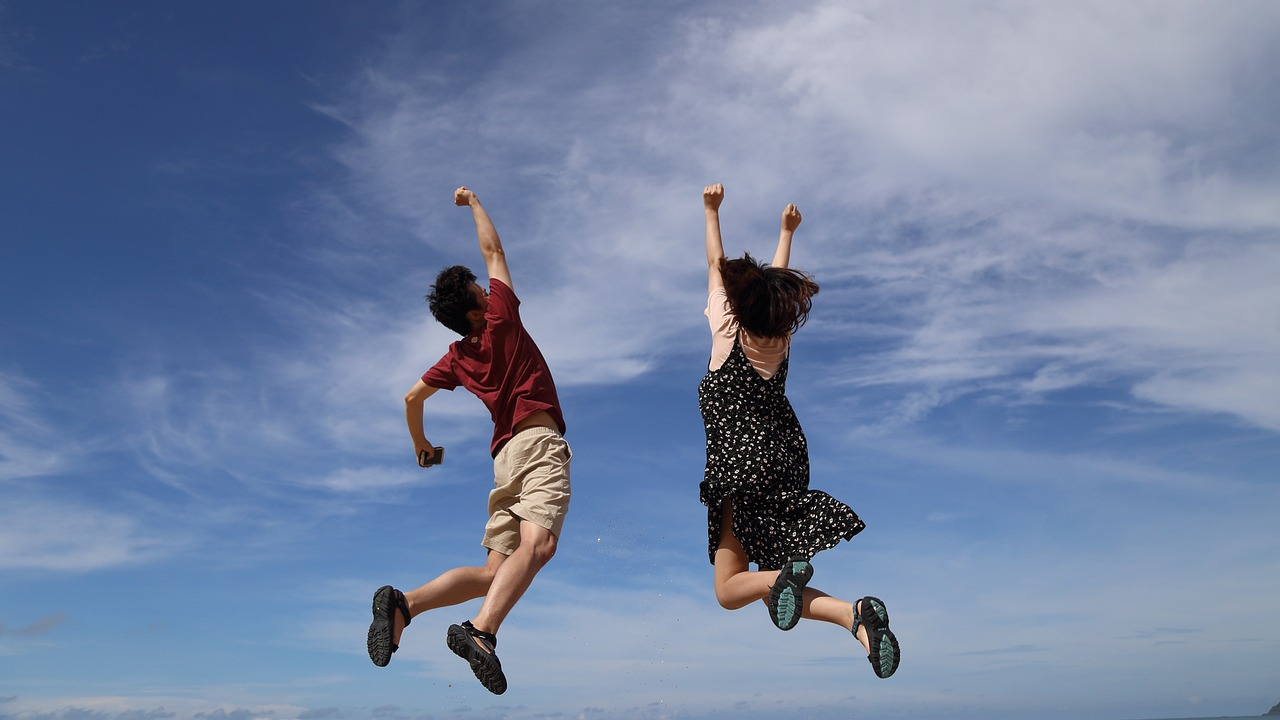 NSW Department of Education
LEAP! Level up your skills in section II– completing your own extended response
Writing about HSC visual arts
Creative arts curriculum team
[Speaker Notes: Jump Sky Man - Free photo on Pixabay]
Completing your own extended response – part 1
You can now complete your extended response by completing the steps outlined in this PowerPoint. You will be referring to the activities you have completed throughout this module to complete your response.
1
Write your question from selecting the right question in Level up your skills in section II in the box below.
Question: (add response)
Tips
Review your ideas in breaking down the question.
Review your plan found in planning your response in section II and have your prepared summaries for all artists/artworks and quotes ready.
2
Completing your own extended response – part 2
Copy and paste your introduction into the box below. Review, edit and refine as required.
2
Your introduction: (add response here)
3
Completing your own extended response – part 3
PEEL body paragraph: Copy and paste your PEEL body paragraph completed in scaffold the body of your extended response into the box below. 
Review, improve and edit as required by referring to the connecting verbs and descriptive language if this has not already been completed.
3
Your first PEEL paragraph: (add response here)
4
Completing your own extended response – part 4
Other PEEL body paragraphs – Use your summaries and quotes to construct 2 further PEEL body paragraphs using the other 2 artists you referred to in your introduction. 

Use the scaffold in table 17 to guide your body paragraphs and then copy and paste all elements for your second and third artist to form the 2 completed PEEL paragraphs on the next 2 slides.
Click here to access Table 17 – PEEL paragraphs scaffold artists 2 and 3.
4
5
Paragraph 2
Your second PEEL paragraph: (add response here)
6
Paragraph 3
Your third PEEL paragraph: (add response here)
7
Complete your own extended response
Copy and paste your conclusion in the box below.
5
Your conclusion: (add response here)
8
Review, edit and complete response
6
To review, edit and complete your extended response, follow the steps below.
Copy and paste all parts of your scaffolded extended response in order, into a blank word document.
Review, edit and improve your response using visual arts word bank, and the strategies in improving language to help you link the artists’ techniques to their intentions. 
Re-read your completed response to ensure it flows well. 
Assess your response against the marking guidelines (PDF) from the 2017 visual arts HSC written examination.
9
References for LEAP! – Level up your skills in section II
Links to third-party material and websites
If you use the links provided in this document to access a third-party's website, you acknowledge that the terms of use, including license terms set out on the third-party's website apply to the use which may be made of the materials on that third-party website or were permitted by the Copyright Act 1968 (Cth). The department accepts no responsibility for content on third-party websites.
All material © State of New South Wales (Department of Education), 2021 unless otherwise indicated. All other material used by permission or under license.
Glossary of Key Words@ NSW Education Standards Authority (NESA) for and on behalf of the Crown in right of the State of New South Wales, [2008] accessed 25/10/2022. 
Pixabay (2017) Jump for joy [image] accessed 23/02/23
Visual Arts Stage 6 Syllabus © 2016 NSW Education Standards Authority (NESA) for and on behalf of the Crown in right of the State of New South Wales.
Visual Arts HSC exam pack 2021 © NSW Education Standards Authority (NESA) for and on behalf of the Crown in right of the State of New South Wales, [2021] accessed 25/10/2022.
Visual Arts HSC exam pack 2017 @NSW Education Standards Authority (NESA) for and on behalf of the Crown in right of the State of New South Wales, [2017] accessed 25/10/2022.
Visual Arts | NSW Education Standards @NSW Education Standards Authority (NESA) for and on behalf of the Crown in right of the State of New South Wales, [2017] accessed 25/10/2022.
Learning Hub Learning Hub | Writing paragraphs with PEEL [website] accessed 25/10/2022.
10